স্বাগতম
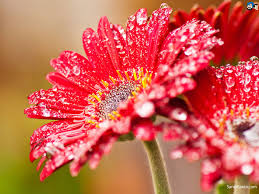 শিক্ষক পরিচিতি 
মোঃ মুনীর আহম্মেদ
সহকারী শিক্ষক(গণিত)
বি,বি,আফছার আলী মাঃ বিঃ
মোরেলগঞ্জ, বাগেরহাট।
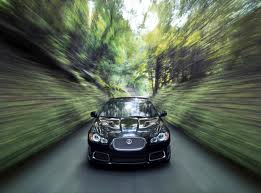 গাড়িটি নির্দিষ্ট দিকে যাচ্ছে।
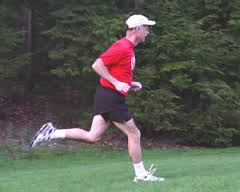 লোকটি নির্দিষ্ট দিকে দৌড়াচ্ছে।
আজকের পাঠ
 

ভেক্টর
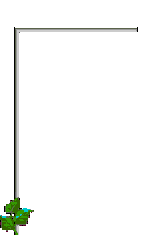 এই পাঠ শেষে শিক্ষার্থীরা---
  
১। ভেক্টর ও অবস্থান ভেক্টরের সংজ্ঞা বলতে পারবে। 
২। ভেক্টরের সাহায্যে প্রমাণ করতে পারবে যে, কোনো চতুর্ভুজের কর্ণদ্বয় পরস্পরকে সমদ্বিখন্ডিত করলে তা একটি সামান্তরিক হবে ।
ভেক্টর রাশিঃ- যে রাশির মান ও দিক উভয়ই আছে, তাকে ভেক্টর রাশি বলে । যেমনঃ- সরণ, বেগ ও ত্বরণ ইত্যাদি ।
অবস্থান ভেক্টরঃ- যেকোনো স্থানাঙ্ক ব্যবস্থায় মূলবিন্দুর সাপেক্ষে অন্য কোনো বিন্দুর অবস্থান যে ভেক্টরের সাহায্যে প্রকাশ করা হয়, তাকে অবস্থান ভেক্টর বলে ।
Y
xi
N
P (x , y)
r
yj
yj
X
O
xi
M
ভেক্টরের সাহায্যে প্রমাণ করতে হবে যে, কোনো চতুর্ভুজের কর্ণদ্বয় পরস্পরকে সমদ্বিখন্ডিত করলে তা একটি সামান্তরিক হবে ।
d
D
C
c
ooo
O
A
B
a
b
মনে করি, ABCD চতুর্ভুজের শীর্ষবিন্দু A, B, C ও D এর অবস্থান ভেক্টর যথাক্রমে a, b,  c  ও d । এর AC ও BD কর্ণদ্বয় পরস্পরকে O বিন্দুতে সমদ্বিখন্ডিত করে । প্রমাণ করতে হবে যে, ABCD একটি সামান্তরিক ।
  এখন,  AC কর্ণের মধ্যবিন্দুর অবস্থান ভেক্টর হবে =                  

   এবং BD কর্ণের মধ্যবিন্দুর  অবস্থান ভেক্টর হবে = 
 AC ও BD কর্ণদ্বয় পরস্পরকে O বিন্দুতে সমদ্বিখন্ডিত করলে, এদের  মধ্যবিন্দুর  অবস্থান ভেক্টর অভিন্ন হবে ।
অতএব 















আবার,  DC ও AB এর দিক একই দিকে  এবং ধারকরেখা ভিন্ন । 
সুতরাং DC ║ AB
অনুরূপভাবে দেখানো যায় যে,  AD  =  BC ও  AD ║ BC
সুতরাং ABCD চতুর্ভুজের বিপরীত বাহুগুলো পরস্পর সমান ও সমান্তরাল। 
 অতএব ABCD একটি সামান্তরিক। ( প্রমাণিত )
দলীয় কাজ
১। ভেক্টরের ত্রিভুজ বিধি লেখ ।
২। দুইটি ভেক্টরের সামান্তরিক বিধি লেখ ।
মূল্যায়ন
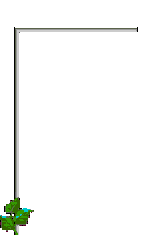 ক। ভেক্টর রাশি কাকে বলে ? 
  খ।ভেক্টর রাশির একটি উদাহরণ দাও।
 
  গ। অবস্থান ভেক্টর কি ?
বাডির কাজ
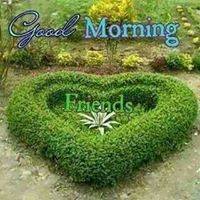 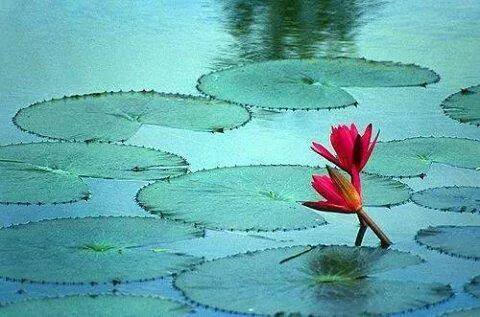 ভেক্টরের সাহায্যে প্রমাণ কর যে, সামান্তরিকের কর্ণদ্বয় পরস্পরকে সমদ্বিখন্ডিত করে ।
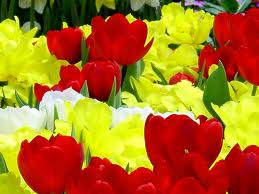 সবাই ভাল থাক, ধন্যবাদ।